Programa de formación profesional
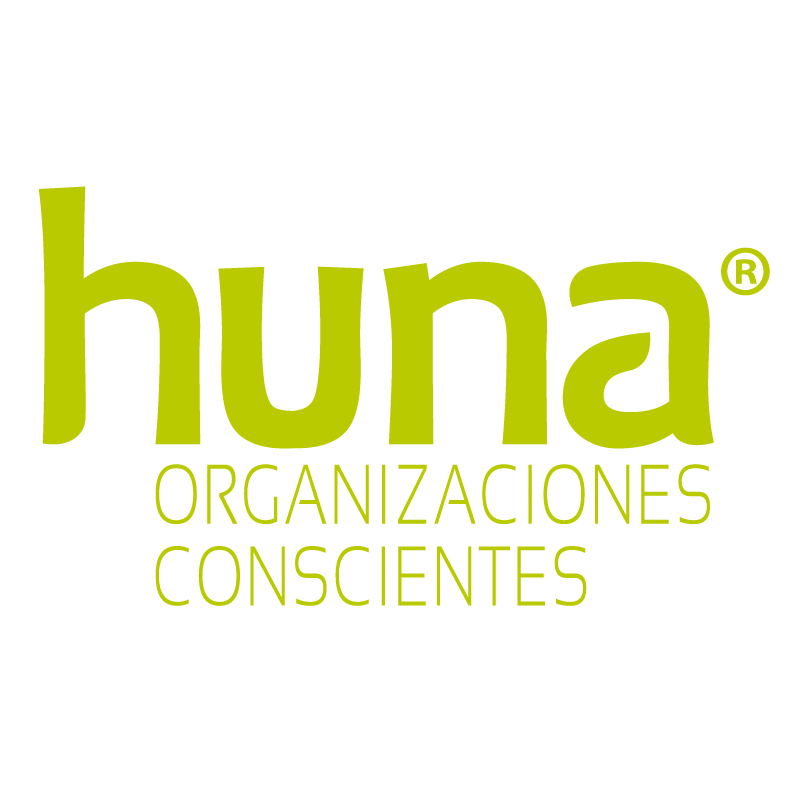 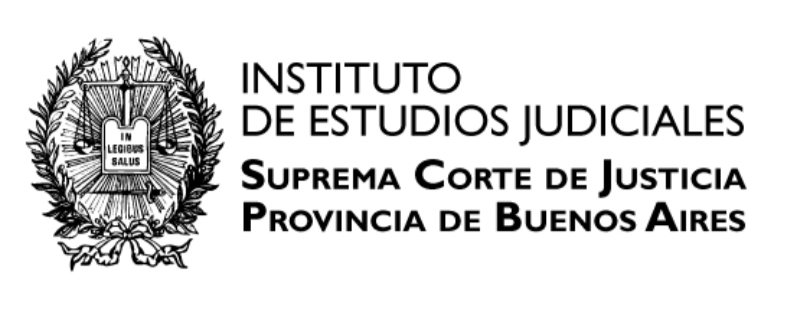 Ejercicio: La carta
Lean atentamente los escritos que les ofrecemos y conversen sobre las diferencias de actitudes que observan entre ambos
“No somos sino el personaje principal de la historia que nos contamos sobre nosotros mismos.
En algunos casos, ese personaje es presentado como héroe; en otros, puede ser presentado como víctima.”
                                                                                RAFAEL ECHEVERRIA
No llegué con el reporte
No me entregaron los datos
Sabía que podía pasar y no lo anticipé
PROTAGONISTA
Foco en sí mismo e influencia sobre las circunstancias
Gana poder.
Emociones: motivación,  entusiasmo.
VICTIMA
Foco en las circunstancias externas (Se queja, explica)
Gana inocencia. Pierde poder.
Emociones: Resignación, impotencia, comodidad, resentimiento.
La víctima
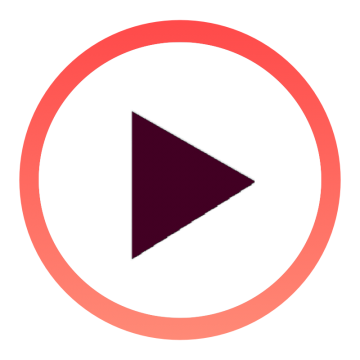 Presta atención a los factores sobre los cuales no puede influir. Para preservar su autoestima proclama su inocencia.
Cuando las cosas salen mal, busca a quién atribuir la culpa y encuentra responsabilidad en las acciones de los otros.
La víctima
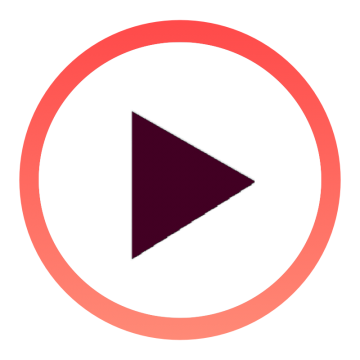 La victima dice: ¨YO TENGO RAZON¨ y la tiene, ya que si espera que los demás cambien y estos no lo hacen, nada va a cambiar.

No podemos esperar que los demás cambien… si yo no estoy a gusto con algo, y los demás no cambian, estoy a merced de lo que sucede…
El protagonista
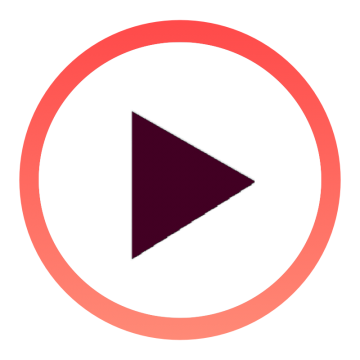 Presta atención a los factores sobre los cuales puede influir. Se ve a sí mismo como alguien que puede intervenir para mejorar las cosas.
Cuando las cosas salen mal, el protagonista trata de entender qué puede hacer para cambiar.

Se hace responsable.
Lo que nos enseñaron
Lo que proponemos:
Responsable por algo.

Responsabilidad = Capacidad de respuesta
Responsable 
de algo.

Responsabilidad = Culpabilidad
Responsabilidad 
frente a algún problema
Hacerse cargo


Poder personal
Posibilidad de mejorar
Lenguaje
Descriptivo
Lenguaje
Generativo
Es el que usamos
para definir lo que queremos que pase (mi visión)

La palabra precede a la realidad

Ejemplos:
Quiero cambiar mi auto
Voy a abrir mi negocio
Es el que usamos para describir la realidad, explicar o justificar lo que pasa.

La realidad precede a la palabra.

Ejemplos:
Me llamo Juan
Mi trabajo es rutinario
[Speaker Notes: Qué son y para qué sirven]
Ser una pluma vs. Ser una flecha
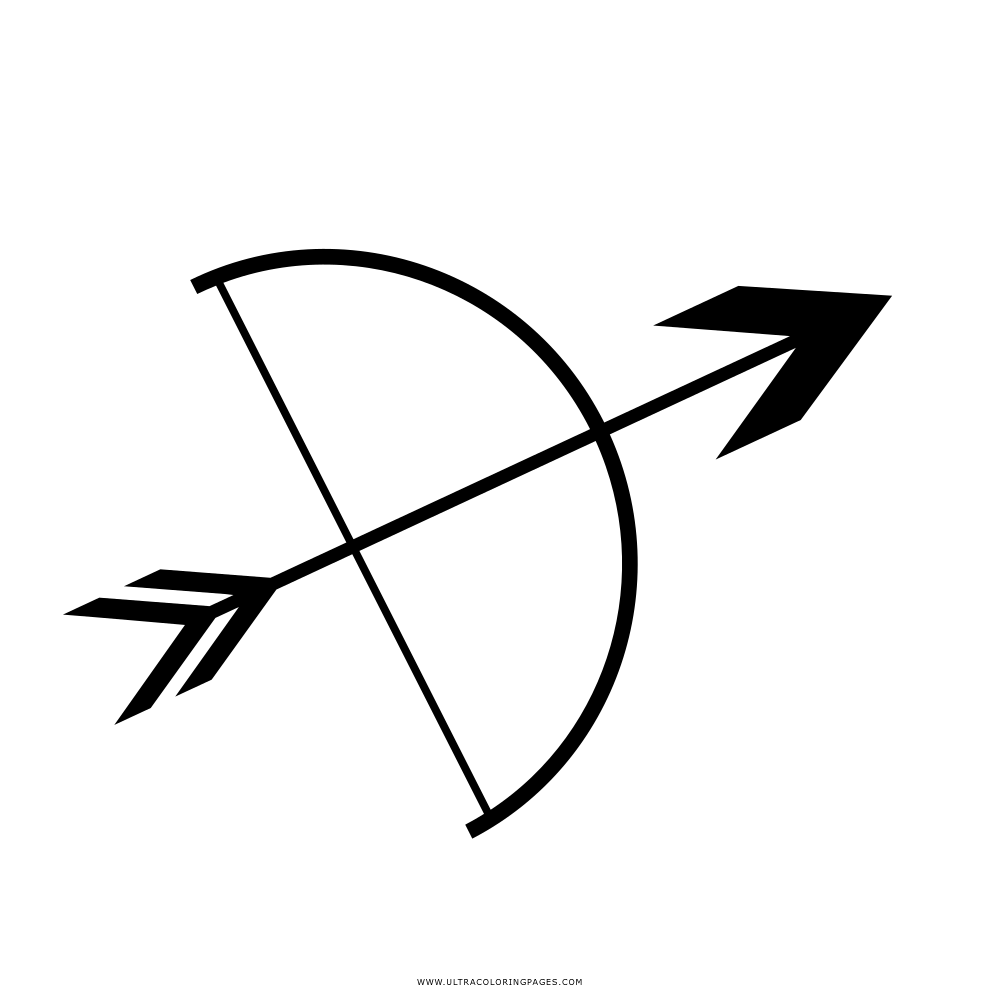 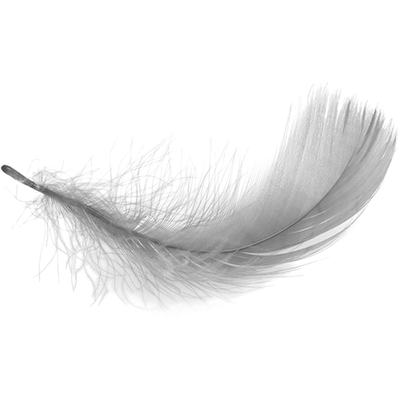 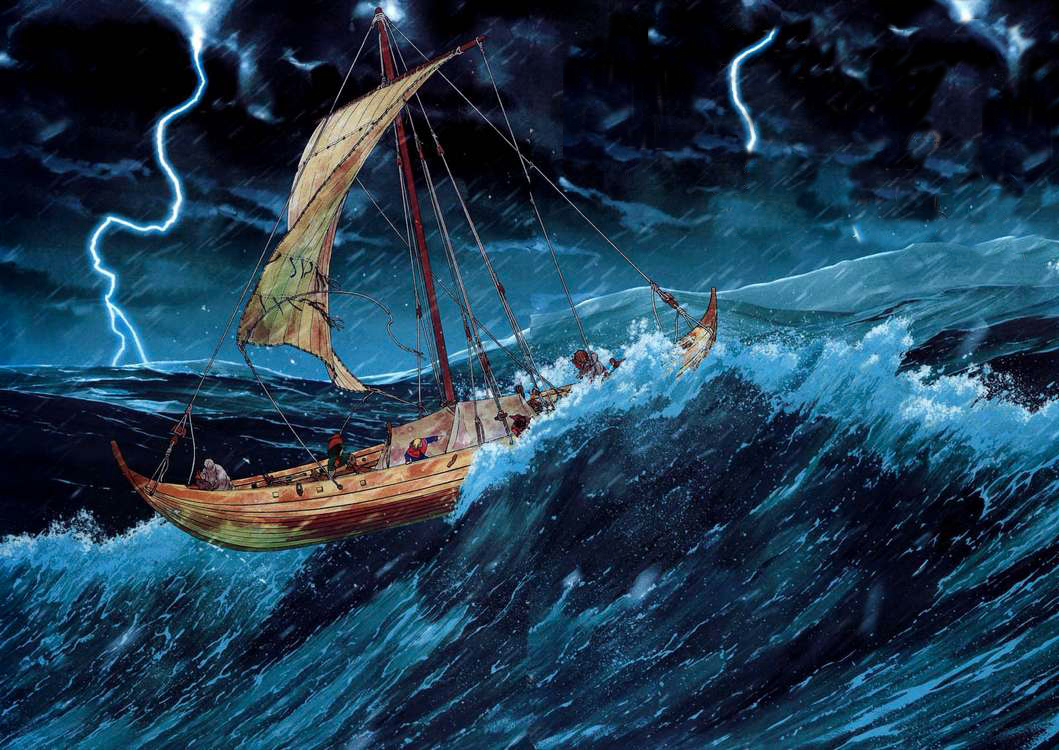 Un capitán acepta que todo lo que ocurre mientras está a cargo de la nave es su responsabilidad. 
No podría justificarse “yo no provoqué este desastre, no tengo que hacerme cargo de él”.
Ejercicio: Representando
Por grupos, les pedimos que representen cómo ocurren las dos posturas conversadas en una situación cotidiana
Preguntas para convertirme en protagonista:
¿Qué quiero qué pase? 

¿Qué puedo hacer para modificar esta situación?
¿Cómo me quiero sentir? 

¿Qué necesito de mí y de los demás?

¿Qué puedo aprender de esta situación?

¿Quién tiene el poder en MI vida?
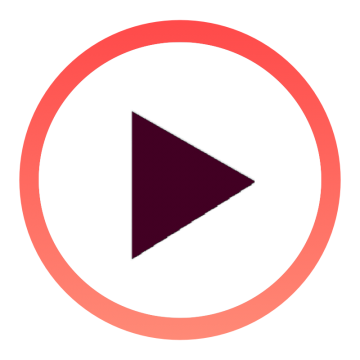 Reflexionemos:
¿En qué situaciones o áreas de tu vida adoptas una postura o la otra?

¿Cuánto tiempo pasas siendo víctima y siendo protagonista?
Reflexión final
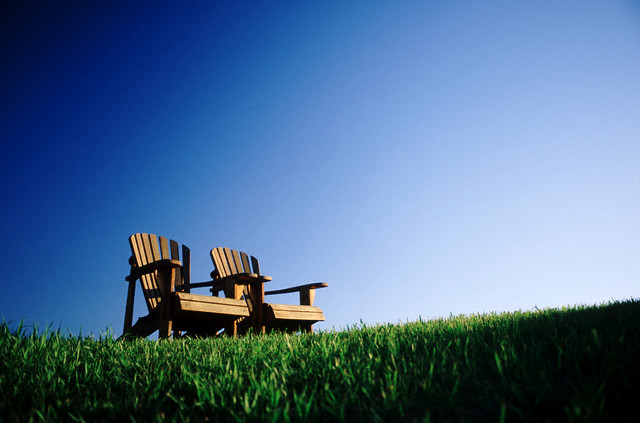 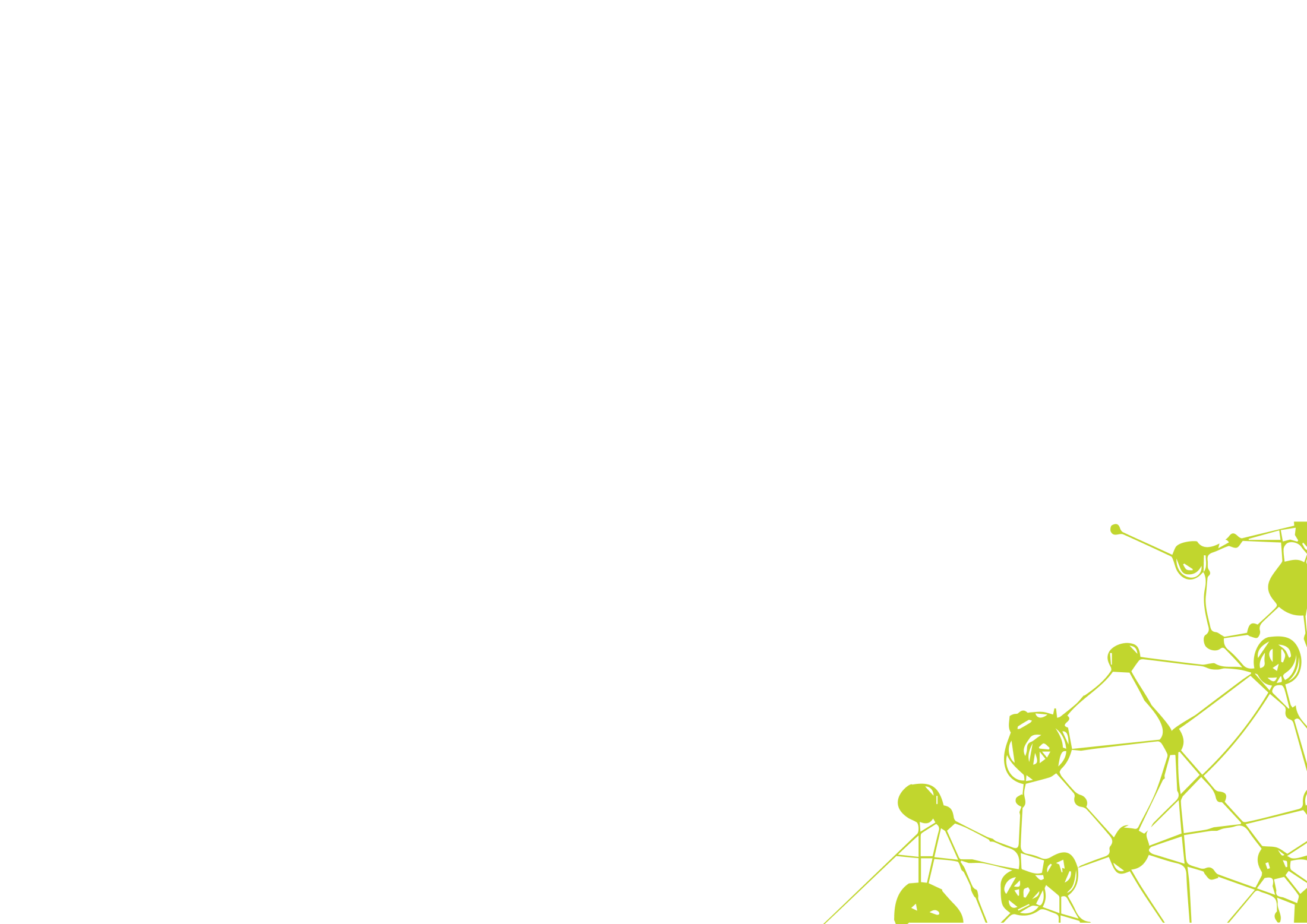 Gracias.